.
НАЧИНАЕТСЯ  УРОК
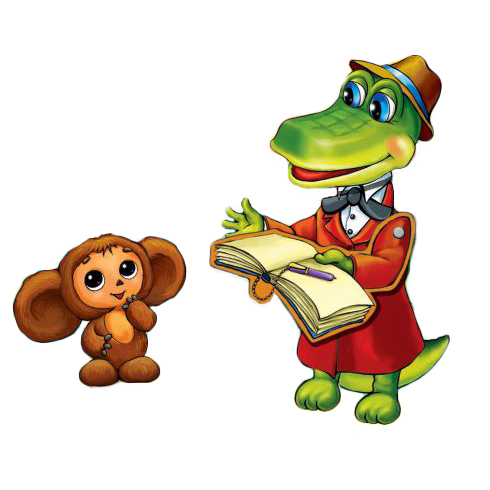 Этот милый, странный душка
 Безымянною игрушкой
 Был когда - то в магазине,
 Сказки ждал он на витрине.
 И дождался. Стал известным
 Своей сказкою чудесной.
 Ты меня, малыш, послушай,
 У него большие уши,
 Он коричневого цвета,
 Его любят все на свете,
 Знает каждая дворняжка
 Друга Гены - .....
ЧЕБУРАШКУ
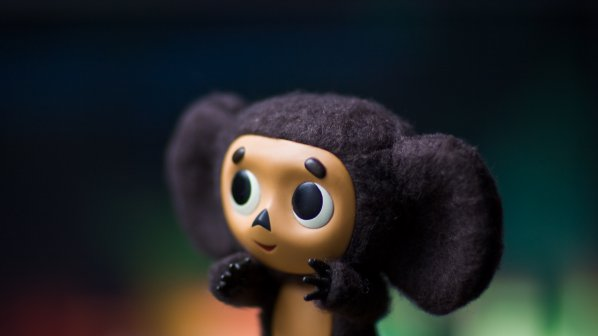 Эдуард Николаевич Успенский
Многожанровый писатель.
Писал сказки, детективы,
фантастические повести, пьесы, стихи, сценарии мульт- и кинофильмов, радиопостановок, делал переводы, сочинял комиксы.
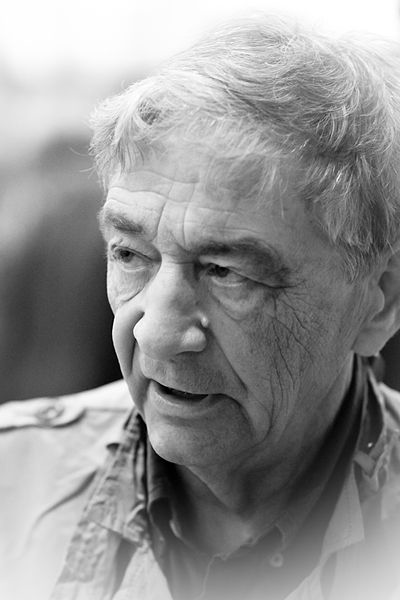 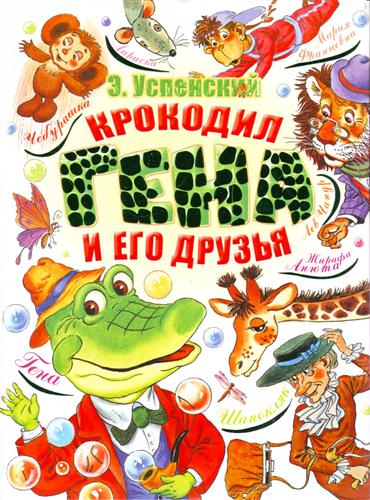 Книги  Эдуарда  Успенского
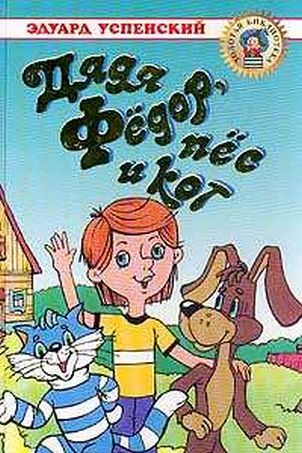 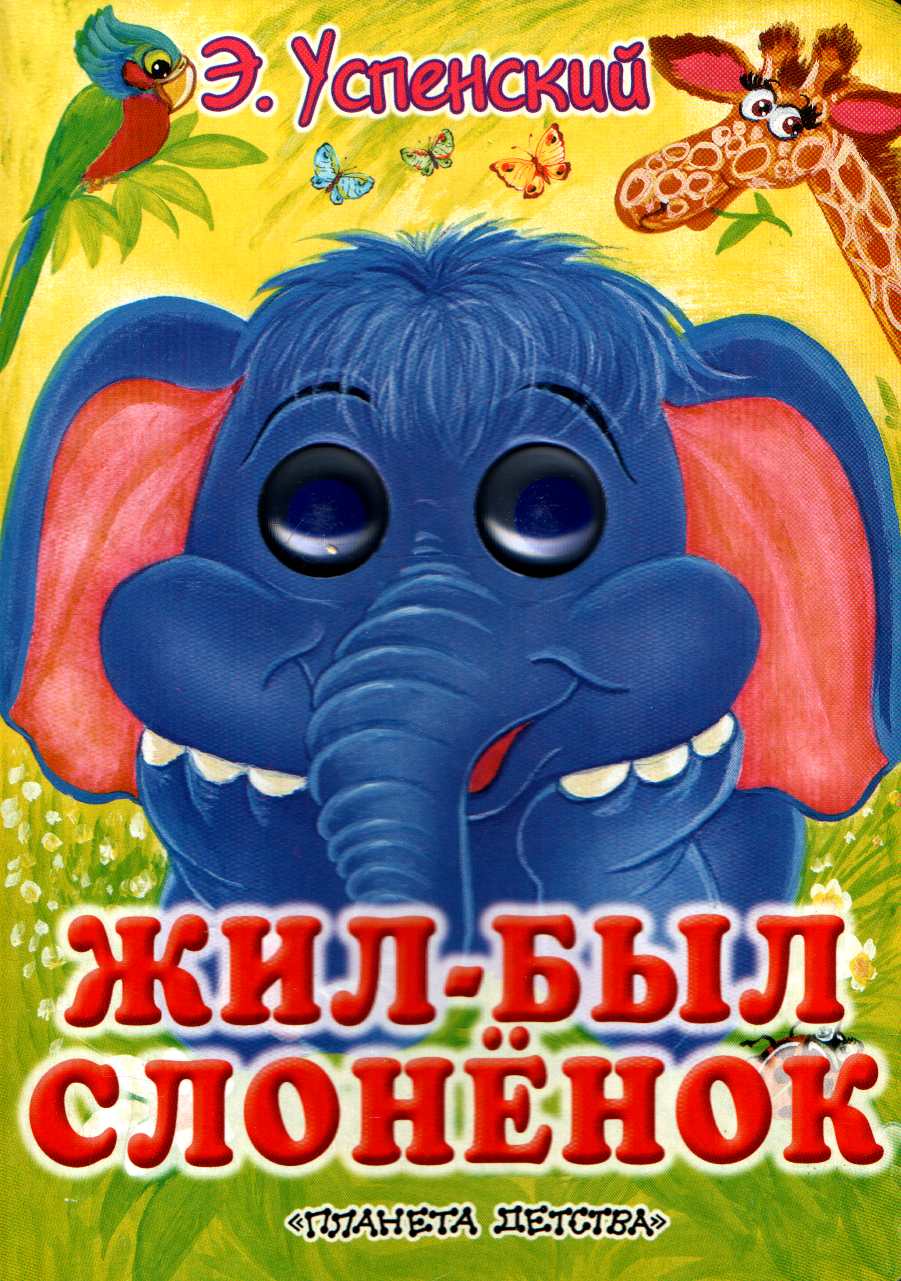 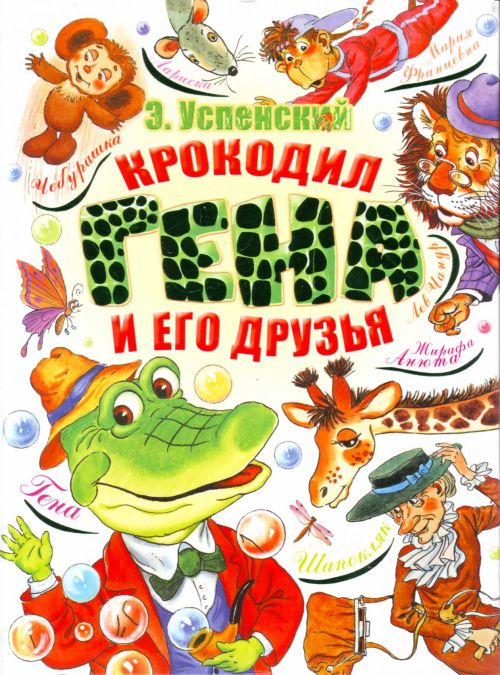 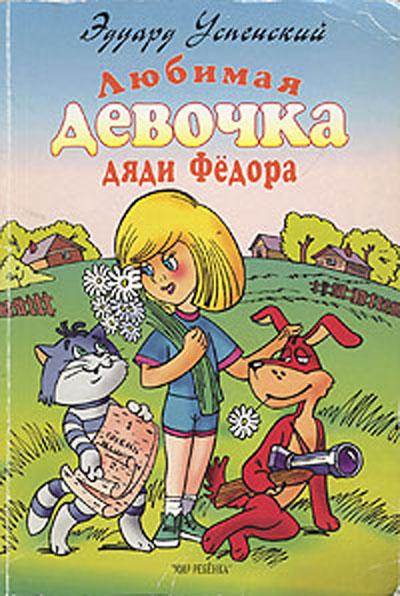 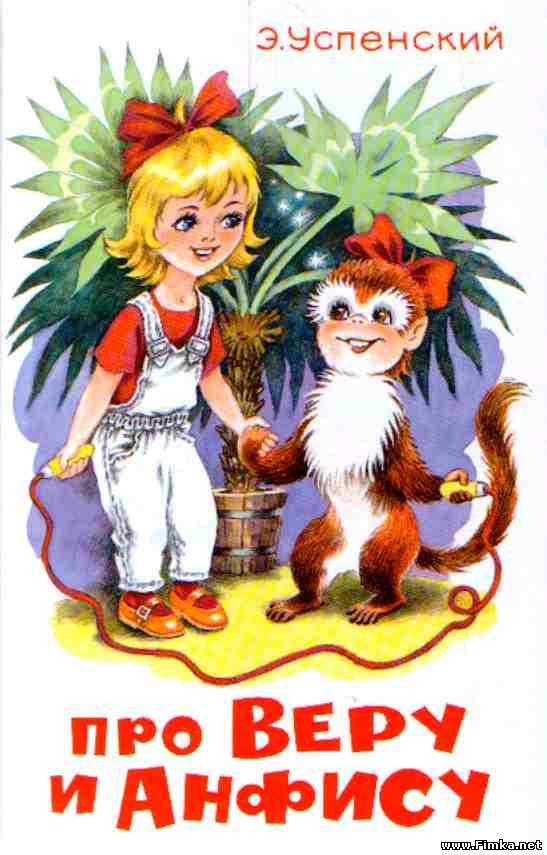 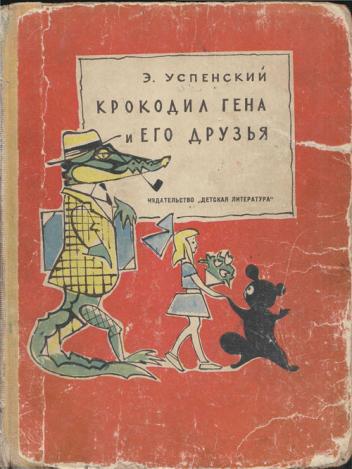 Името Чебурашка идва от думата „чебурахнуться” (падам, сгромолясвам се – означава и играчка, направена от дървено кълбо.Приятелят на чибурашка е крокодил , който свири на хармоника
 и неговото име е Гена.
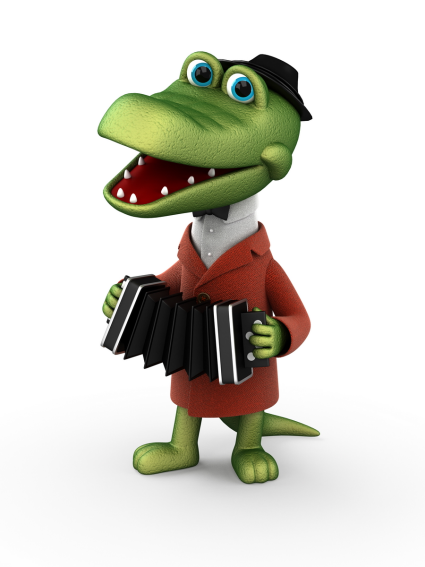 . За първи път Чебурашка се появава на екран през 1969 г. в диафилм - „Крокодил Гена и его друзья”.
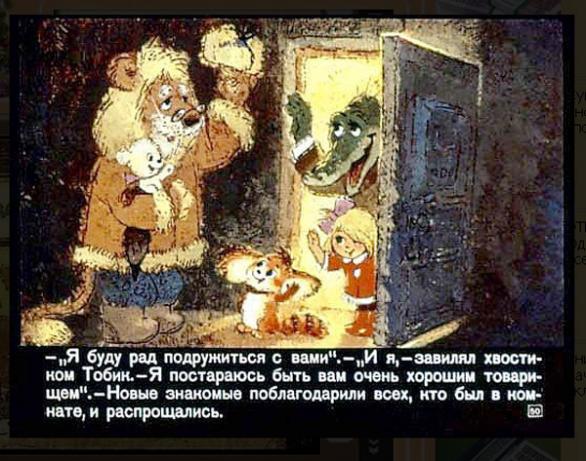 Първият анимационен (всъщност куклен) филм от сериите за Чебурашка излиза през същата 1969 г. – „Крокодил Гена”.
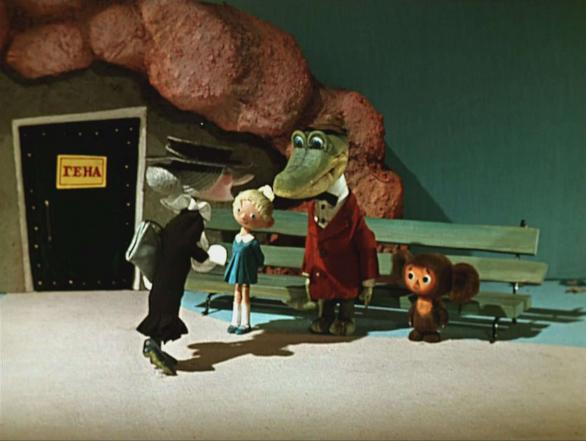 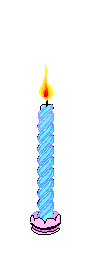 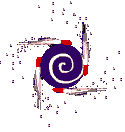 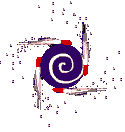 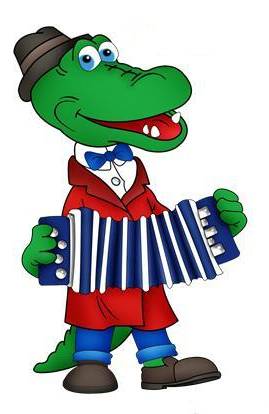 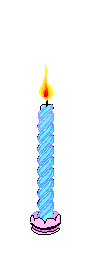 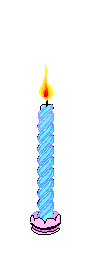 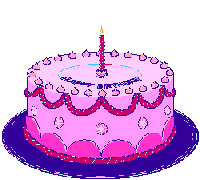 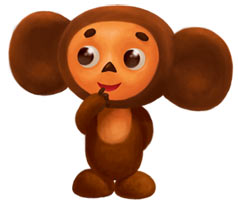 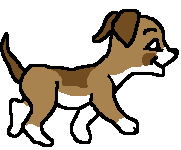 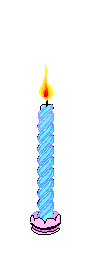 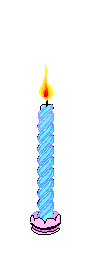 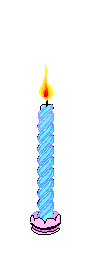 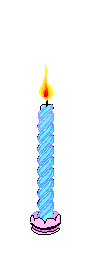 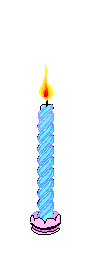 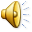 Тропический лес — лес в жарком поясе земного шара.
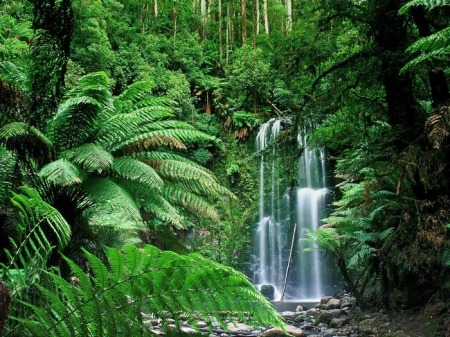 На Чебурашка и Гена е посветена пощенска марка, издадена в СССР през 1988 г. (като част от серията за съветската анимация).
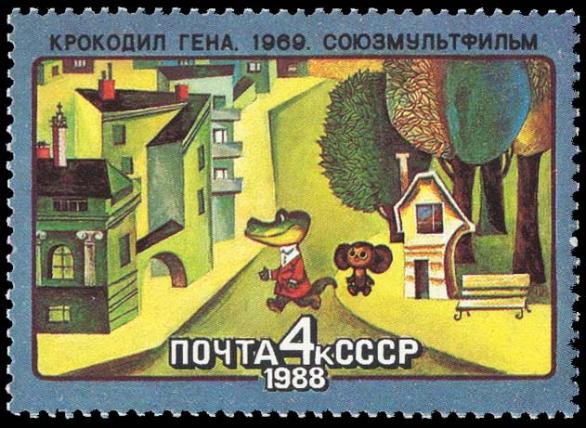 Двамата герои имат и няколко паметника – първият от тях е издигнат в Раменское през 2005 г. Техни фигури има и в Кременчуг, Днепропетровск, Хабаровск
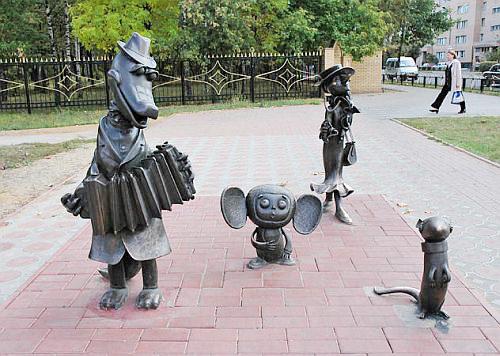 Чебурашка е телисман на руския олимпийски отбор в три поредни олимпиади – лятната през 2004 в Атина, зимната през 2006 г. в Торино и лятната през 2008 г. в Пекин. За зимната олимпиада Чебурашка е издокаран с бяла козина, а за тази в Пекин – с червена.
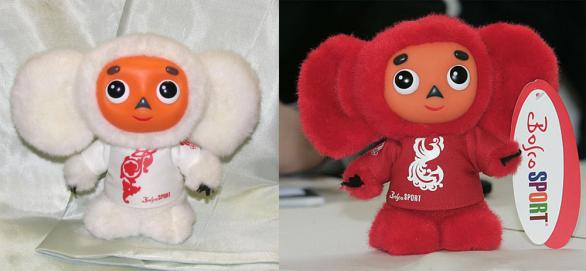 До  новых  встреч!
Благодаря Ви за отделеното внимание!
Изработила:калина малаковаVI в клас